MEDICAL EMERGENCIES
HEART ATTACK
-blood supply to heart muscle is blocked

SIGNS AND SYMPTOMS
chest pain like squeezing, pressure
pain spreading to shoulders, arms, neck, jaw, teeth, back, abdomen
anxiety
shortness of breath
cold sweat
nausea, vomiting
dizziness, light-headedness
weakness, fainting
unconsciousness

Symptoms may vary from person to person, from no or mild symptoms to severe ones. In women neck, back or abdominal pain is more frequent than typical chest pain.
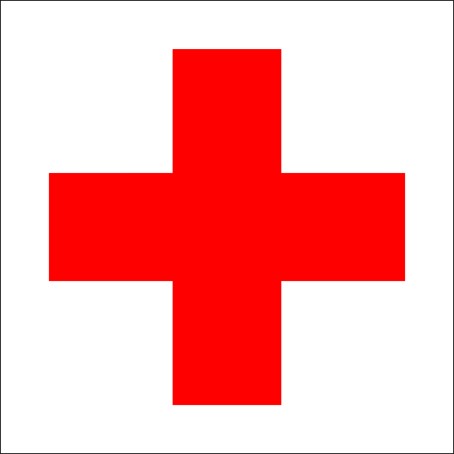 FIRST AID

rest, calm down
half sitting position
loosen tight clothing
help to take chest medication (nitroglycerin)
give 150-300 mg of aspirin to chew
call EMS
check vital signs
start CPR
get AED
FIRST AID GUIDELINES

ASPIRIN ADMINISTRATION

In the pre-hospital environment, administer 150-300 mg chewable aspirin early to adults with chest pain due to suspected myocardial infarction. 

There is relatively low risk of complications particularly anaphylaxis and serious bleeding.
 
Do not administer aspirin to adults with chest pain of unclear etiology.
https://www.youtube.com/watch?v=dgXTZPjVTlU
STROKE
- condition when part of brain is not supplied with enough oxygen due to ischemia or haemorrhagia

Causes
ischemia - blood flow is blocked (75-85%)
haemorrhagia - bleeding into brain (15-25%) 







TIA - transient ischemic attack
symptoms last only for minutes or hours, maximum 24 hours
full recovery
other strokes may follow
SIGNS AND SYMPTOMPS

weakness
disorientation, confusion
weakness or paralysis of one side of body
numbness of one side of body
face asymetry
slurred, strange, no speach
dizziness
nausea 
loss of balance and coordination
sudden fall
headache
loss of bladder or bowel control
unconsciousness
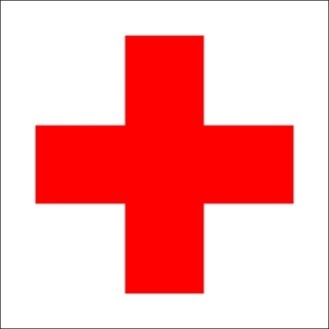 FIRST AID

calm down
comfortable sitting or lying position with supported head
call EMS
unconscious but breathing normally - recovery position
check vital signs


Remember FAST!

F - Face
A - Arms
S - Speech
T - Time
FIRST AID GUIDELINES

STROKE RECOGNITION

Use a stroke assesment system to decrease the time to recognition and definitive treatment for individuals with suspected acute stroke.

First Aid providers must be trained in the use of FAST or CPSS (Cincinnati Pre-hospital Stroke Scale) to assist in the early recognition of stroke.
https://www.youtube.com/watch?v=PCNTMIcOMpE
DIABETES MELLITUS
- medical condition when body does not produce enough insulin, which regulates body blood sugar level

HYPERGLYCAEMIA - high blood sugar
untreated diabetes, person forgot to take medicaments, diet eating mistake

SIGNS AND SYMPTOMS
warm dry skin
rapid pulse and breathing
fruity sweet breath
extreme thirst
abdominal pain, nausea, vomiting
weakness, drowsiness, apathy
slow gradual worsening (hours, days)
unconsciousness
HYPOGLYCAEMIA - low blood sugar
too much excercise, hunger, overdose of insulin

SIGNS AND SYMPTOMS
hunger
headache
sweating cold skin
rapid pulse
trembling
weakness, fainting
like drunk
confusion
rapid deteriorating level of response (minutes)
unconsciousness

Look for diabetic bracelet, necklace, insulin kit!
FIRST AID

sit down
give glucose gel
give sugary drink, sweets, 2 teaspoons of sugar
if no improvement call EMS
check vital signs

Do not give insulin!

The treatment is the same for both conditions.
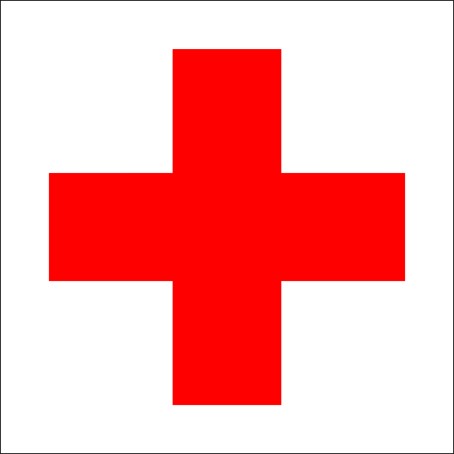 https://www.youtube.com/watch?v=uqqo8ityVEc
FIRST AID GUIDELINES

HYPOGLYCAEMIA TREATMENT

Treat conscious patient with symptomatic hypoglycaemia with glucose tablets equating to glucose 15-20 g.

If glucose tablets are not available, use other dietary form of sugar.
EPILEPTIC SEIZURE
- serious neurological condition
- convulsions due to abnormal electrical activity in brain
- many different signs and symptoms

Types:
focal seizures
generalized seizures
SIGNS AND SYMPTOMS

CONVULSIVE EPILEPSY (GRAND MAL)
sudden unconsciousness (fall down)
stiffness of body (tonic phase)
shaking and jerking of body (clonic phase)
breathing difficulty
paleness or cyanosis
bitten tongue, foam from mouth
loss of bladder and bowel control
seizure lasts 2-3 minutes
FIRST AID
protect from injury
cushion head
check time 
look for epilepsy identity card
recovery position - when seizure ends
reassure and stay with person until full recovery

DO NOT
restrain or hold person
put anything in mouth
try to move unless in danger
give anything to eat or drink
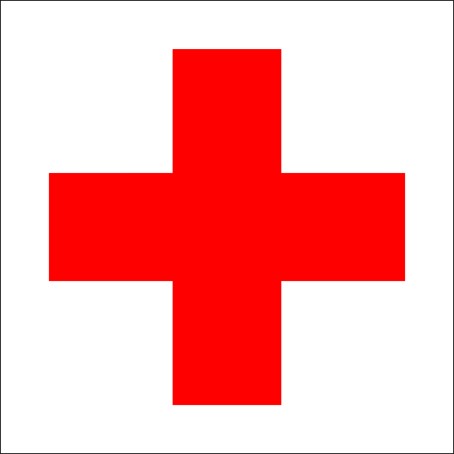 CALL EMS
first seizure
seizure continues for more than 5 minutes
one tonic-clonic seizure follows another without regaining consciousness between seizures
injury during seizure


STATUS EPILEPTICUS
- serious medical condition
- seizures goes on for more than 30 minutes or one seizure follows another without regaining consciousness between seizures
https://www.youtube.com/watch?v=SOlmESXdoz4
FEBRILE SEIZURE
- convulsions in infants and young children (6 months-6years) following sudden rise in body temperature (above 39°C) caused by infectious disease

SIGNS AND SYMPTOMS
loss of consciousness 
stiffness of body 
shaking and jerking of body 
breathing difficulty
paleness or cyanosis
seizure lasts usually 2-3 minutes
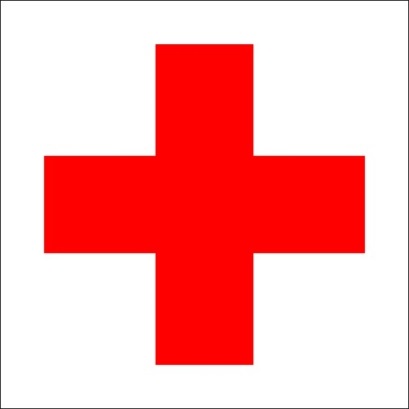 FIRST AID
place on floor
protect from injury
wait untill convulsions end
recovery position
cool down
give paracetamol, ibuprofen
call ambulance or local doctor
https://www.youtube.com/watch?v=OGmLLIspBN0
ASTHMA ATTACK
- condition due to chronic respiratory disease (asthma)
- inflammation of airways in lungs leading to mild up to severe breathing difficulties

SIGNS AND SYMPTOMS
shortness of breath
difficulty speaking
wheezing
cyanosis
anxiety
exhaustion
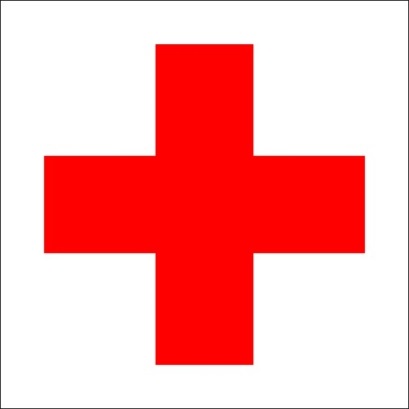 FIRST AID
sit down in comfortable position
ask to breath slowly and deeply
assist in using asthma medication (inhaler)
repeat administration if no releave
FIRST AID GUIDELINES

BRONCHODILATOR ADMINISTRATION

Assist individuals with asthma who are experiencing difficulty in breathing with their bronchodilator administration. 

First Aid providers must be trained in the various methods of administering a bronchodilator.
https://www.youtube.com/watch?v=rzm3lAgdcP4